CHIEF OF POLICE
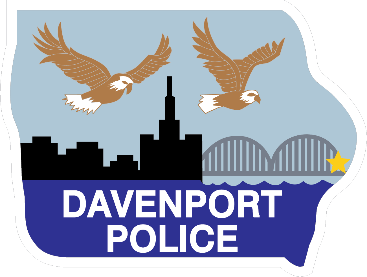 INTERNAL AFFAIRS
COMMANDER
DAVENPORT POLICE DEPARTMENT
ORGANIZATIONAL CHART
ADMINISTRATIVE DIVISION
ASSISTANT CHIEF
PUBLIC SAFETY
COMMUNICATIONS &LOGISTICS MANAGER
PUBLIC SAFETY
BUSINESS ANALYST
VOLUNTEERS IN POLICE SERVICE (VIPS)
ADMIN ASSISTANT
PATROL DIVISION COMMANDER
CRIMINAL INVESTIGATION DIVISION COMMANDER
SERVICES DIVISION COMMANDER
DAY SHIFT/DEPUTY 
DIVISION COMMANDER
AFTERNOON SHIFT
COMMANDER
NIGHT SHIFT
 COMMANDER
TRAFFIC SAFETY UNIT 
COMMANDER
TACTICAL OPERATIONS COMMANDER
CRIME PREVENTION
BUREAU COMMANDER
DEPUTY DIVISION/
DETECTIVE BUREAU 
COMMANDER
I.D. BUREAU
 MANAGER
RECORDS BUREAU
SUPERVISOR
TRAINING BUREAU
 COMMANDER
SUPERVISORS
SUPERVISORS
TRAFFIC SAFETY UNIT
TRAINING BUREAU SUPERVISOR

RANGE OFFICER
RECORDS BUREAU
COMMUNITYIMPACT TEAM
SUPERVISORS
CRIME SCENE UNIT
MAJOR CASE UNIT
NARCOTICS UNIT
POLICE OFFICERS
POLICE OFFICERS
POLICE OFFICERS
COMMUNITY SERVICE 
SPECIALISTS
SPECIAL VICTIMS UNIT
GUN UNIT
IOWA LAW ENFORCEMENT
ACADEMY OFFICERS
PROPERTY/EVIDENCE
AFTERNOON CID
SCHOOL LIAISON OFFICERS
CRIME ANALYSIS UNIT(Reports to Chief)
COMPUTER FORENSICS
Updated 08.14.2023
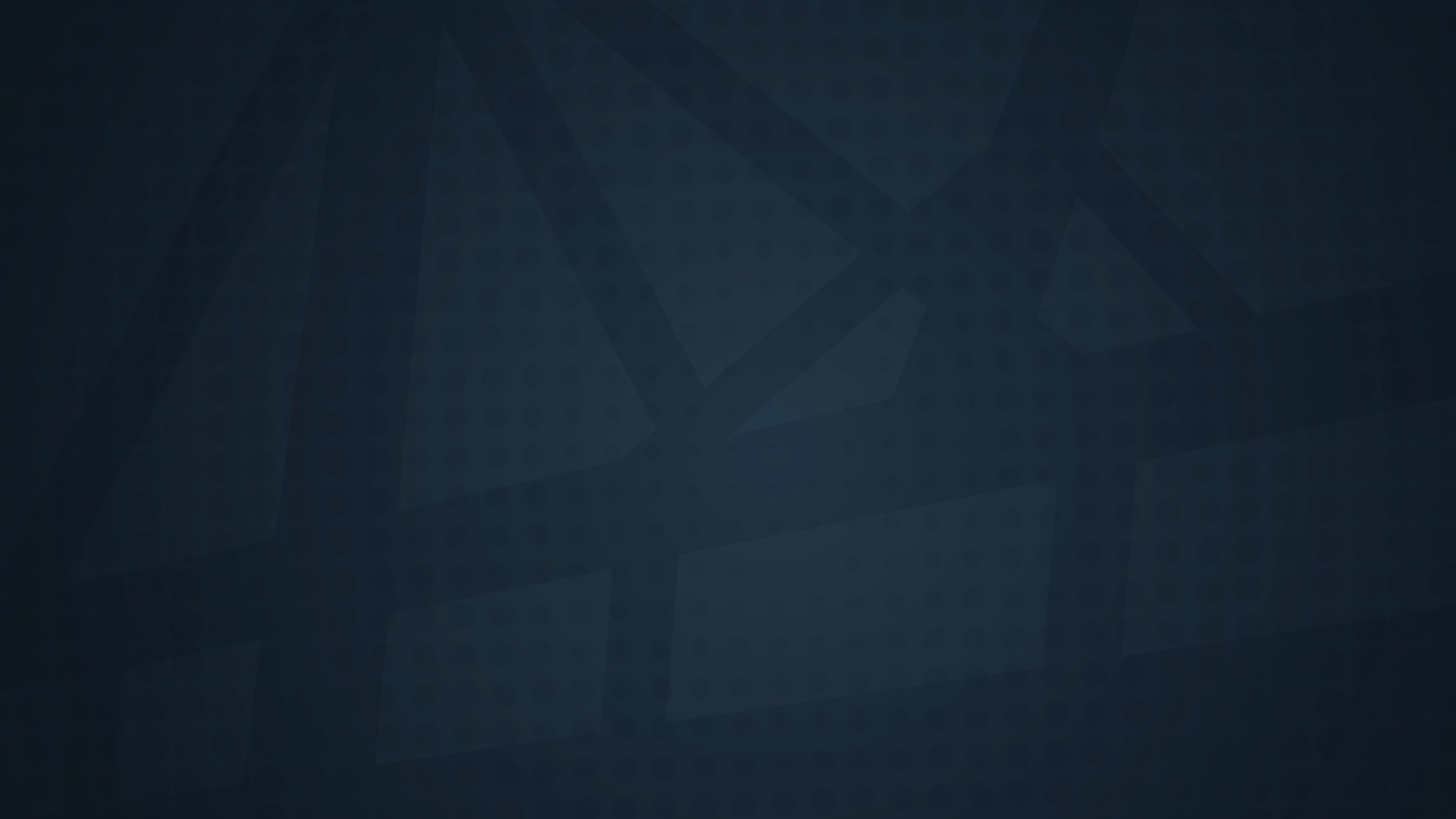 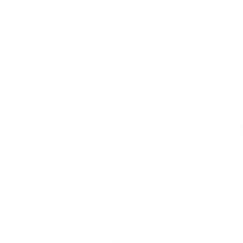